Patyčios internete
Deividas Sakalauskas, 7b
Patyčios internete variantai
Per facebook
Per skype
Tweter
Ir kitas svetaines
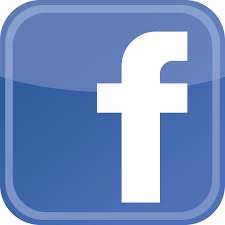 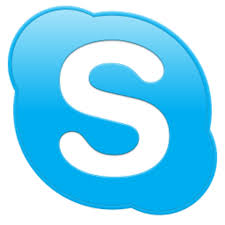 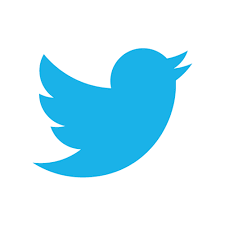 Vaikai būna aprašomi ir iškeikti
Facebook ten, kur vaikai būna diskriminuojami, gėdinami ir engiami
Vaikai patyria dideles vaikystės traumas
Nereikia tikėti kuo sakoma reikia žinoti kas esi ir viskas bus gerai
Padėk, nebūk abejingas
Kaip apsiginti?
Visados gali užblokuoti ar išmesti iš draugų tą žmogų, kuris iš tavęs tyčiojasi.
Visados gali paprašyti pagalbos
Nesileisk engiamas ar kvailinamas